Bonjour!
lundi, le trois février
Travail de cloche
Qui est quelqu’un qui possède un titre de noblesse?
Bonjour!
lundi, le trois février
Jean Dujardin était le premier acteur français qui a gagné l’Oscar® pour meilleur acteur pour son rôle en «The Actor »
Notre vedette de vendredi sera…
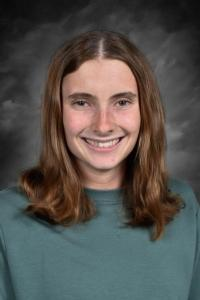 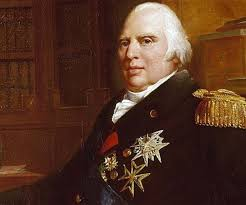 Edmond Dantès
Capitaine Leclère
Monsieur Morrel
Caderousse
Devoirs
Billet de sortie
Préférez-vous vivre sous l’ancien régime, la terreur, l’age Napoléonique, ou la Restauration? Pourquoi?